陕旅版小学英语三年级上册Unit4 What’s This?第1课时
WWW.PPT818.COM
教学目标
1．能听懂、会说、会用特殊疑问句：What’s this／that? It’s…及一般疑问句：Is this／that…? Yes, it is. ／No, it isn’t.并能在日常生活中灵活运用。
2．能就日常生活中的物品进行问答。
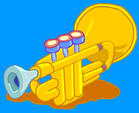 Let’s sing---What’s this?
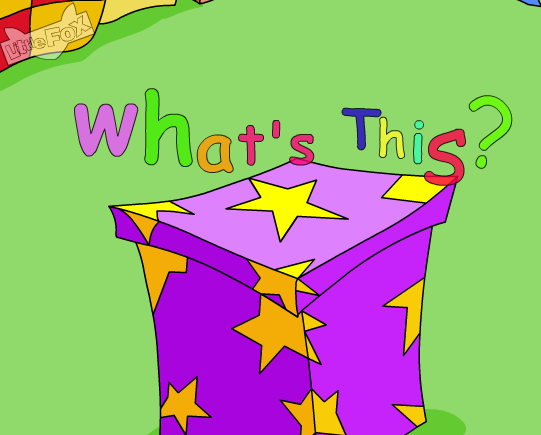 Wow! What’s this?
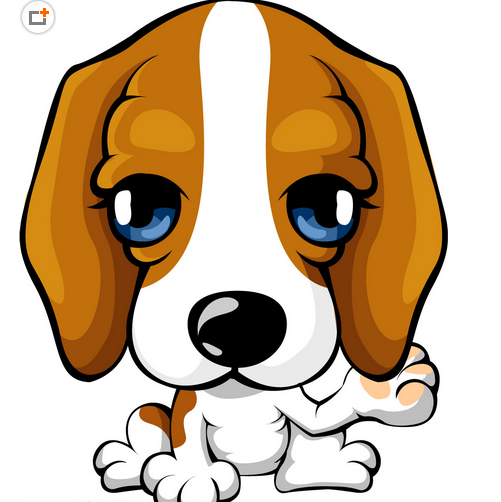 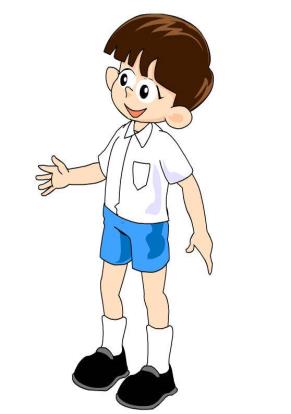 It’s a dog!
What’s that?
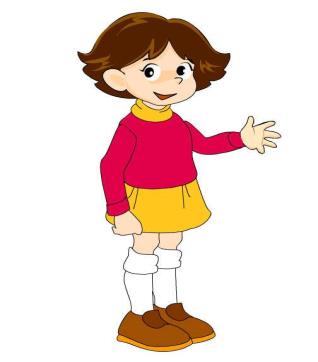 It’s a rabbit!
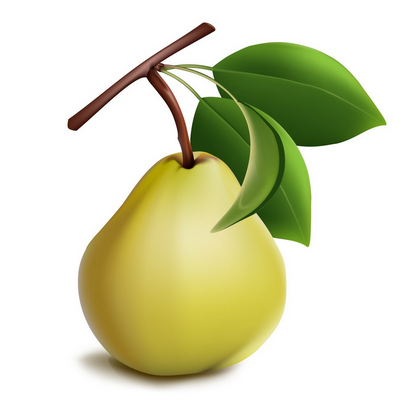 Look! What’s this?
Is this an orange?
No, it isn’t.
Is this a pear?
Yes, it is.
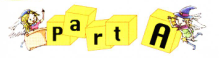 Let’s talk
It’s a cat.
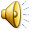 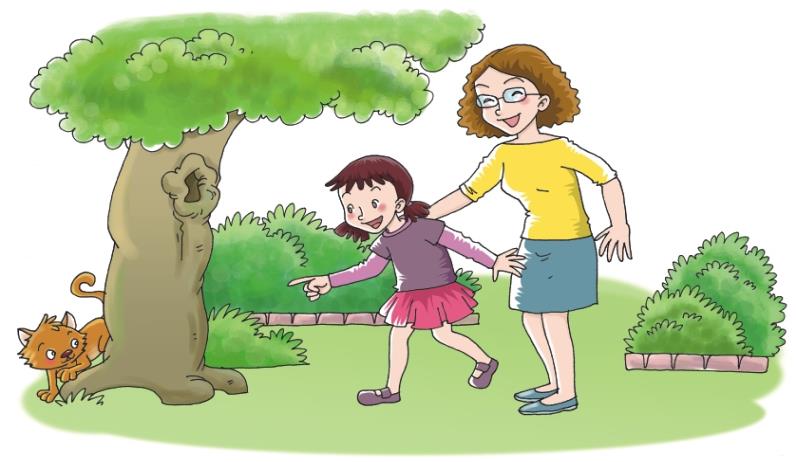 Mom, what’s this?
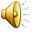 No, it isn’t. It’s a tiger.
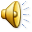 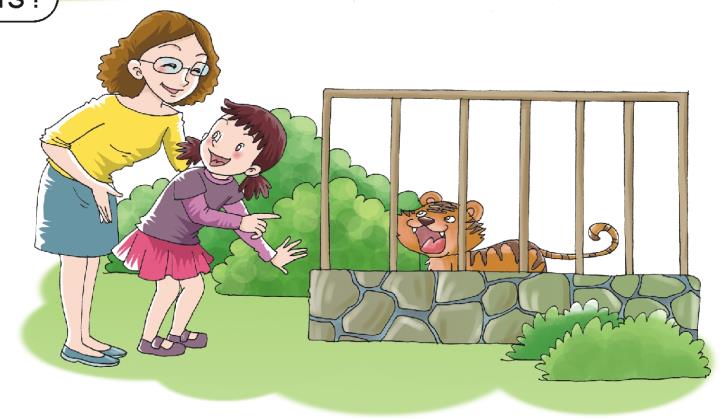 Is this a cat?
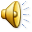 Yes, it is.
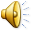 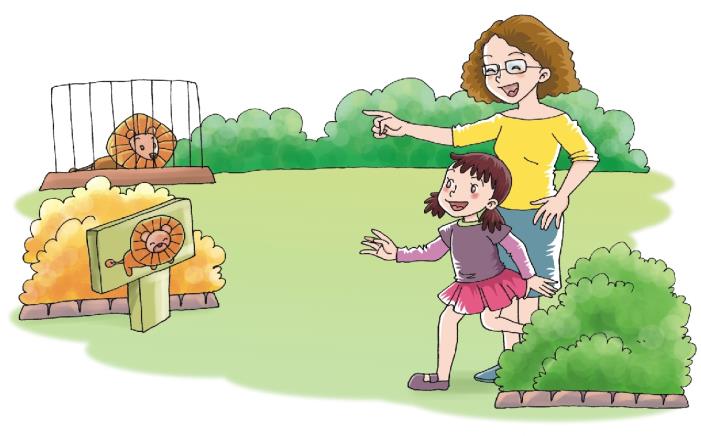 Look! What’s that?
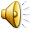 Is that a lion?
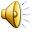 Role play
用到的句型：
What’s this? 这是什么？
It’s a…这是…
What’s that? 那是什么？
Is that a…? 那是个…吗？
Yes, it is./ No, it isn’t. 是的,它是。/不，它不是。
Touch and guess!
教师每次请一名同学到讲台前戴上眼罩，随意给该生一个玩具，全班发问What’s this／that? 该生边摸边猜Is this／that…？全班回答 Yes, it is. ／No, it isn’t. 每猜对一个，教师可奖励一个sticker。
Let’s say
大家一起齐读课文！
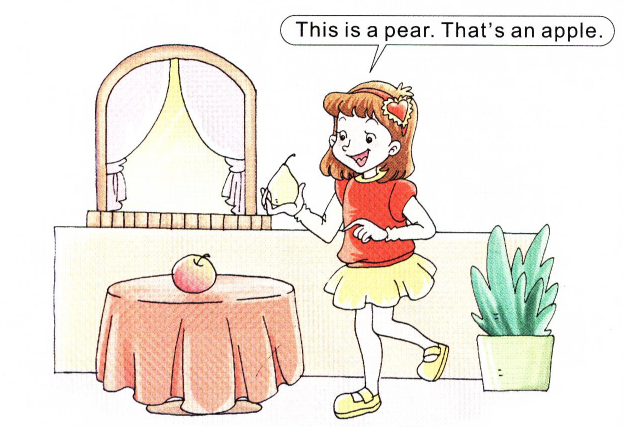 Let’s say
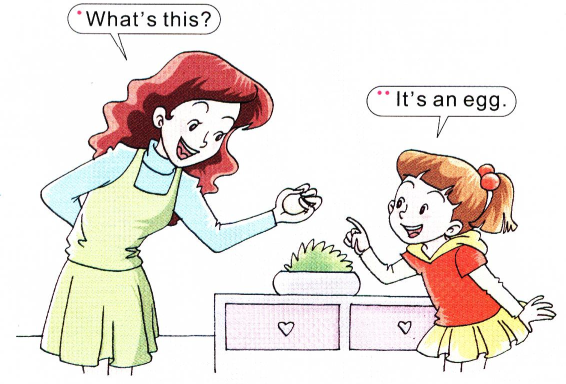 Ask and answer
A: What’s this/ that?
B: It’s a/ an…
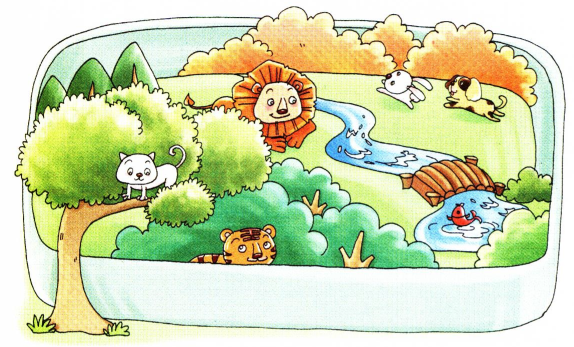 Play a game
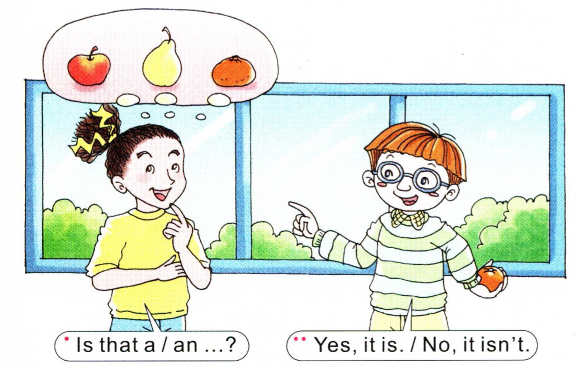 记忆口诀
this ,that 这和那，
表示单数没复数；
近的这个用this，
远的那个用that.